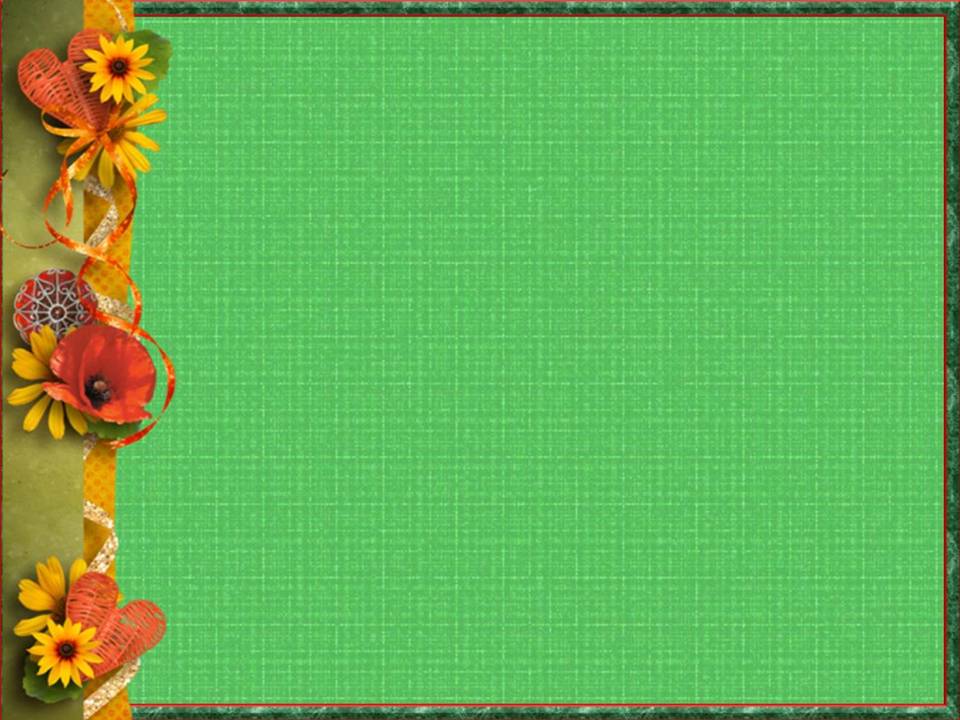 Выставка газет и книг       «Чудный мир Бориса Заходера глазами детей»
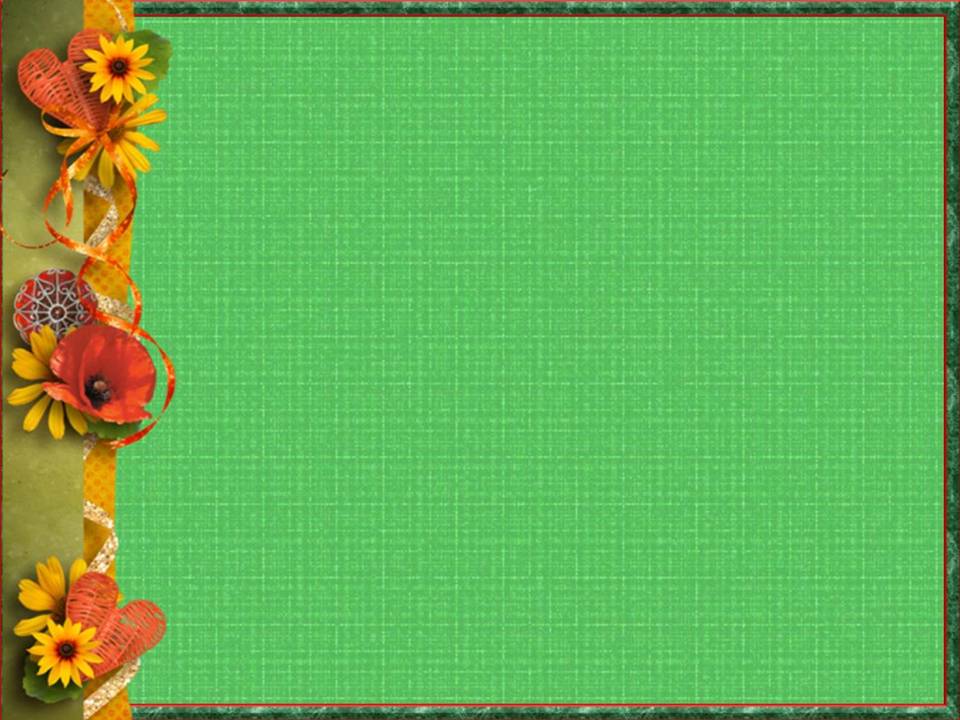 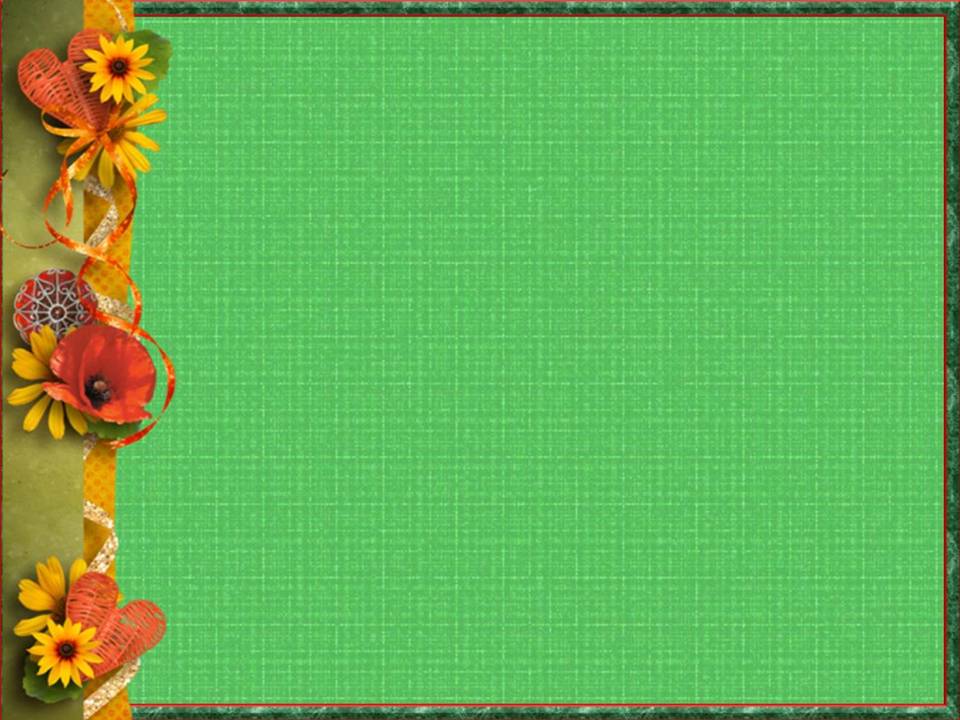 Выставка рисунков
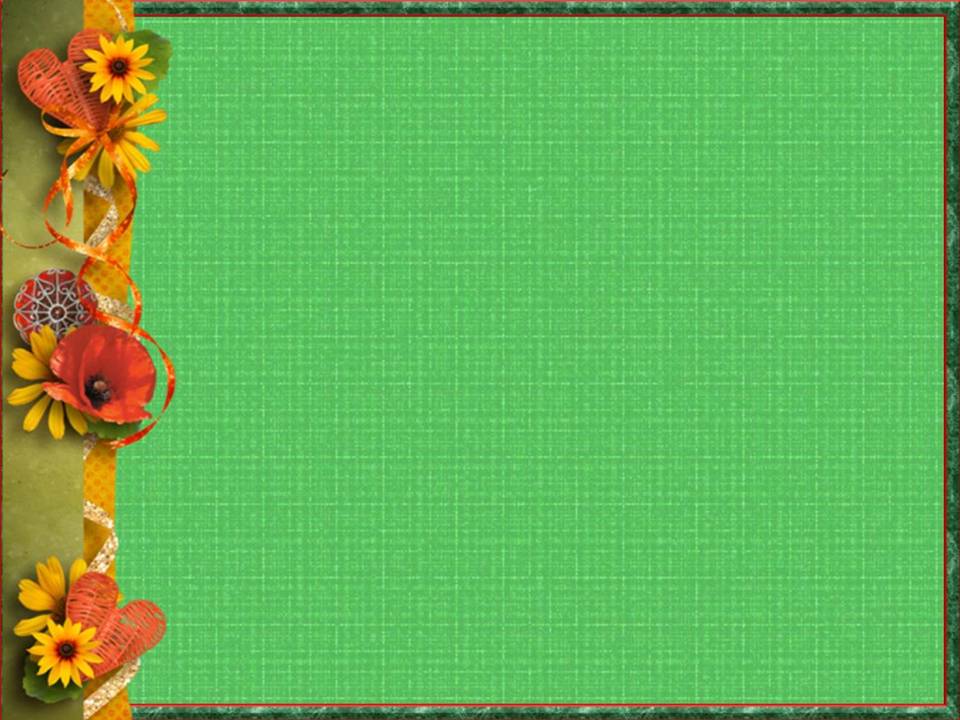 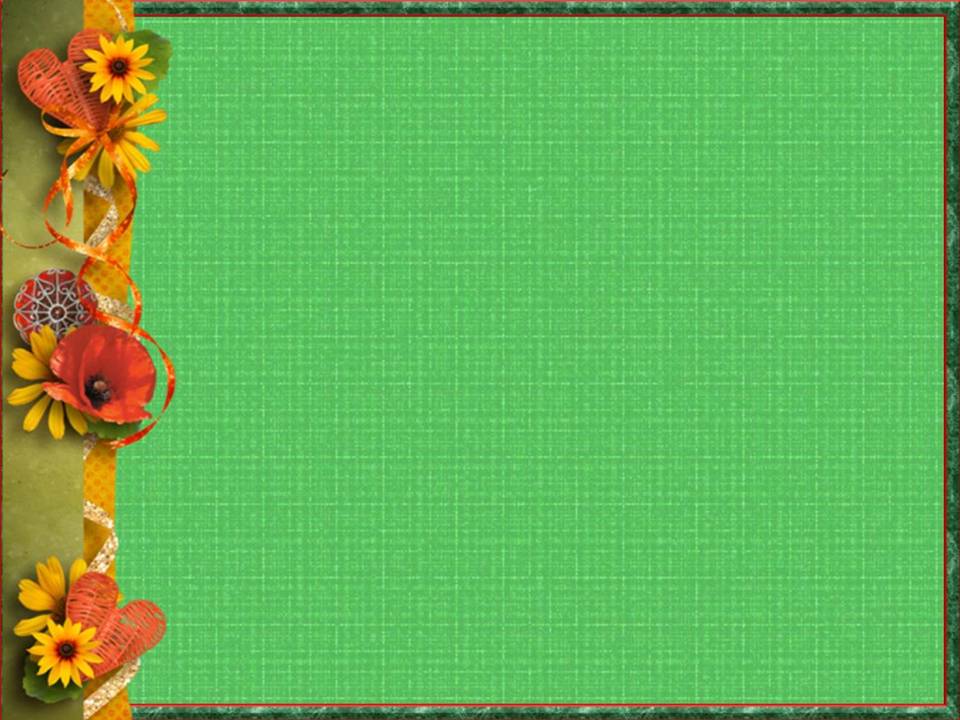 «Строители»
Пусть не сердятся родители,Что измажутсяСтроители,Потому что тот, кто строит,Тот чего-нибудь да стоит!И неважно, что покаЭтот домик из песка!
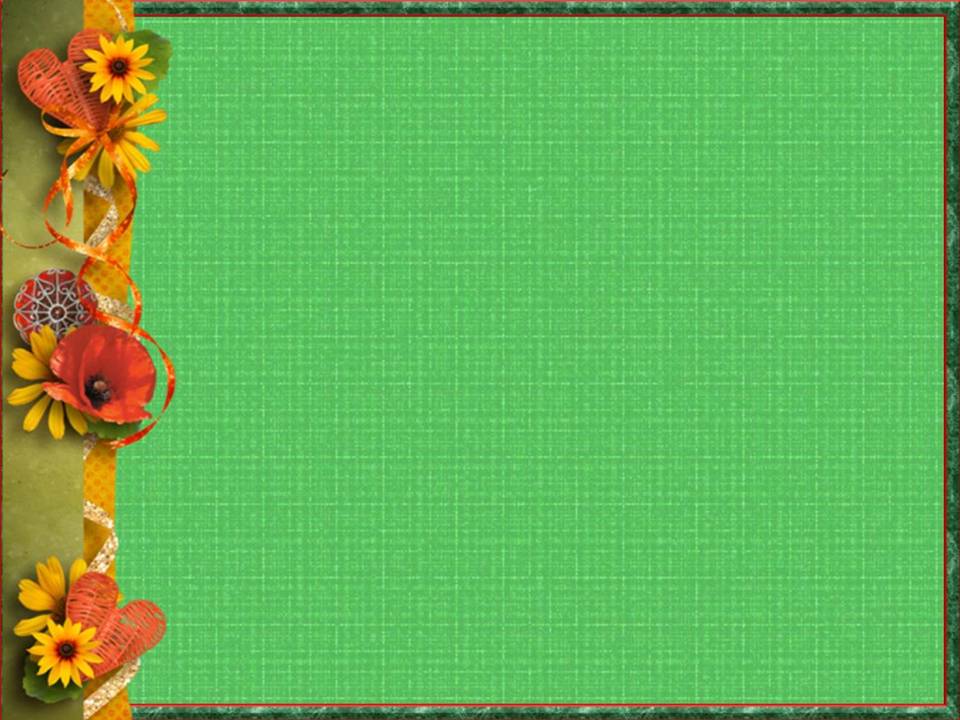 «Считалия»
Жили-были два соседа,
Два соседа-людоеда.
Людоеда
Людоед
Приглашает
На обед.
Людоед ответил: - Нет,
Не пойду к тебе, сосед!
На обед попасть не худо,
Но отнюдь
Не в виде
Блюда!
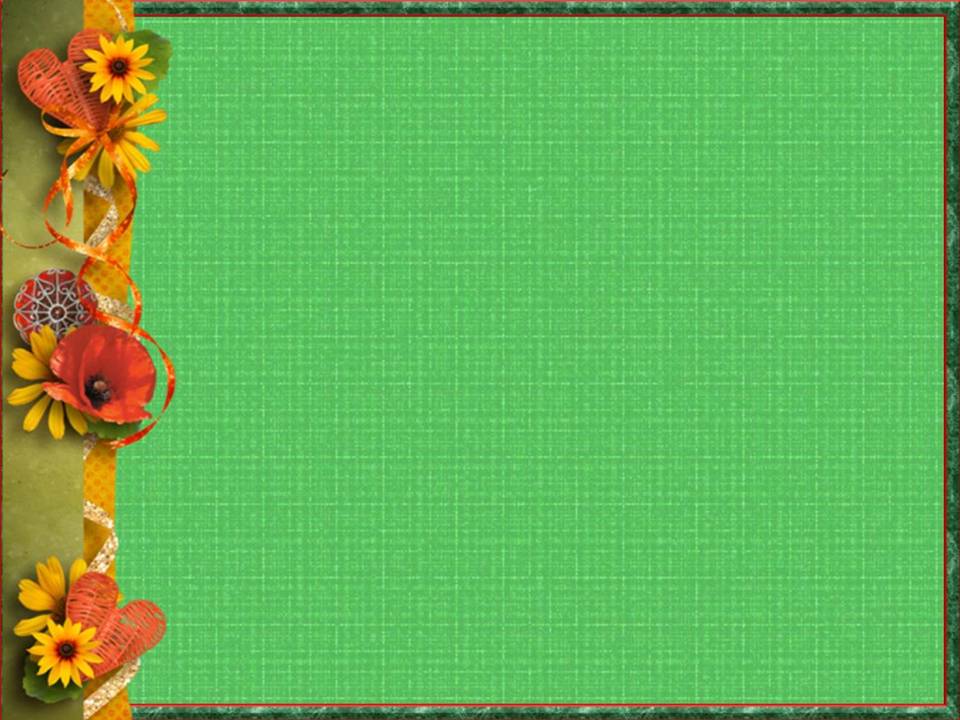 В 1966 году, Борис Заходер поселился в тихом подмосковном поселке в маленьком доме среди деревьев и цветов
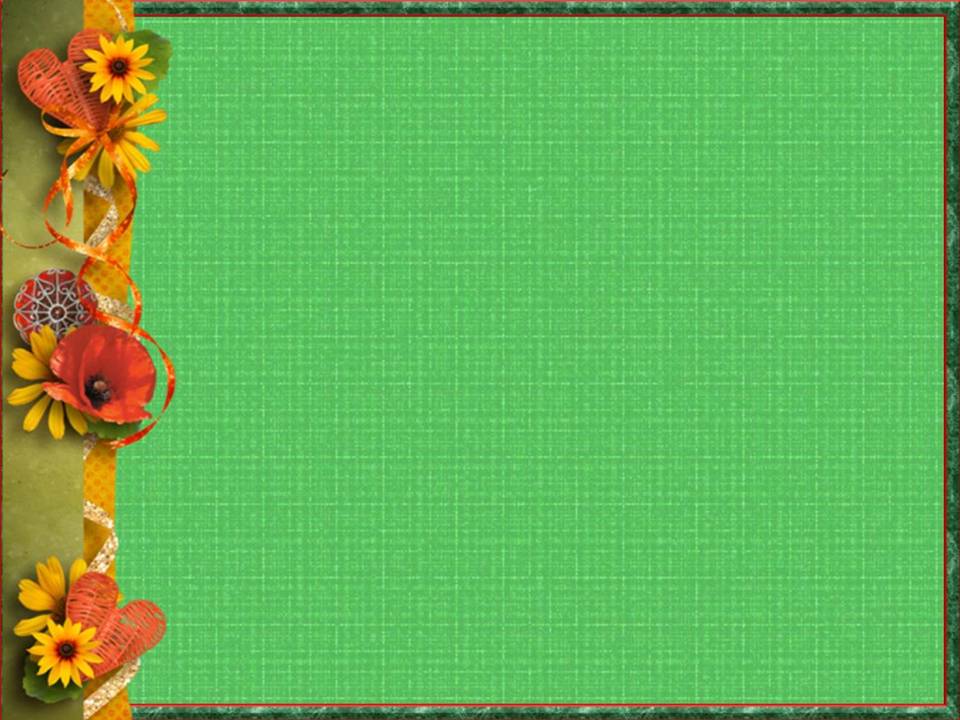 Первая книжка Бориса Заходера «На задней парте»(1955)
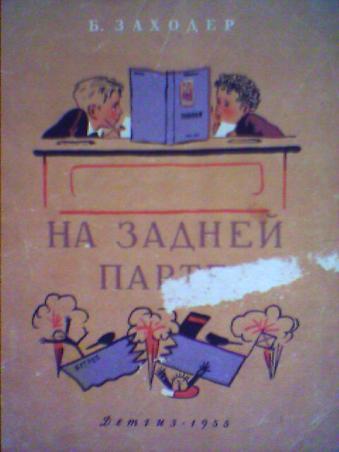 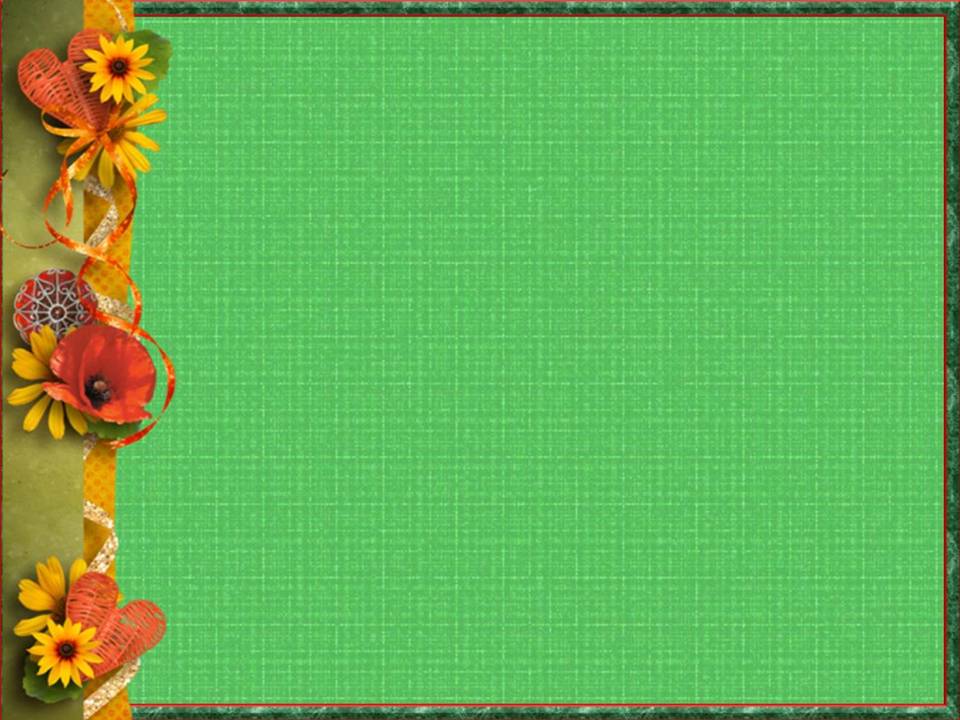 Инсценировка стихотворения       «Вредный кот»
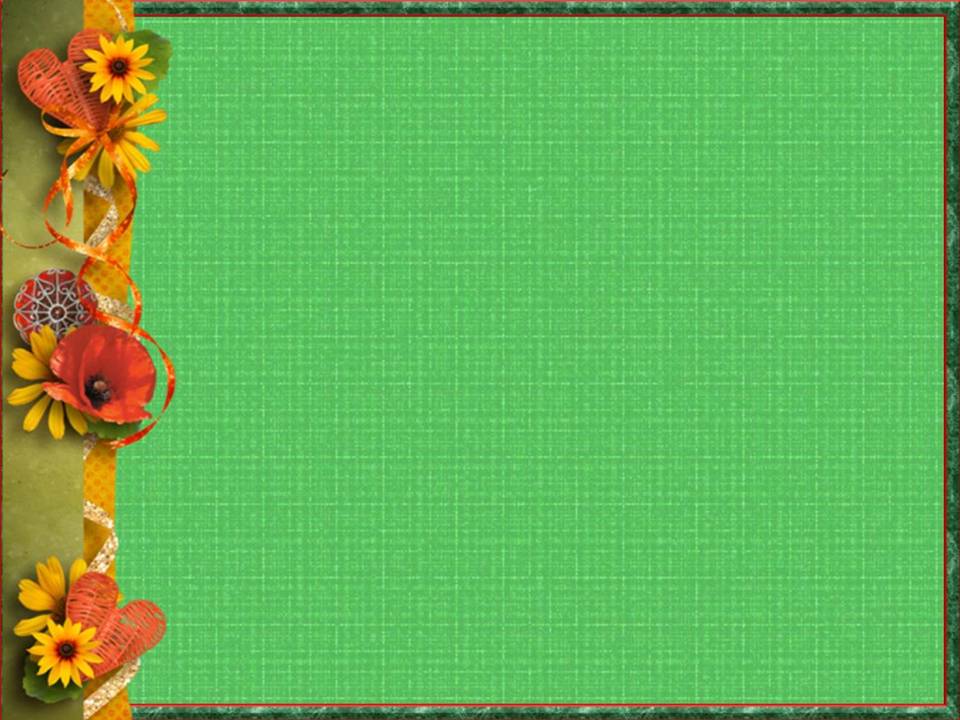 «Мохнатая     азбука»
В азбуке этой -Увидите сами! -Буквы живые:С хвостами,С усами,Бегать умеют ониИ летать,Ползать и плавать,Кусать и хватать...
Буквы - мохнатые,Буквы - пернатые,Стройные буквыИ даже горбатые,Добрые,Злые,Наземные,Водные -Кто же они?Догадались?- Животные!
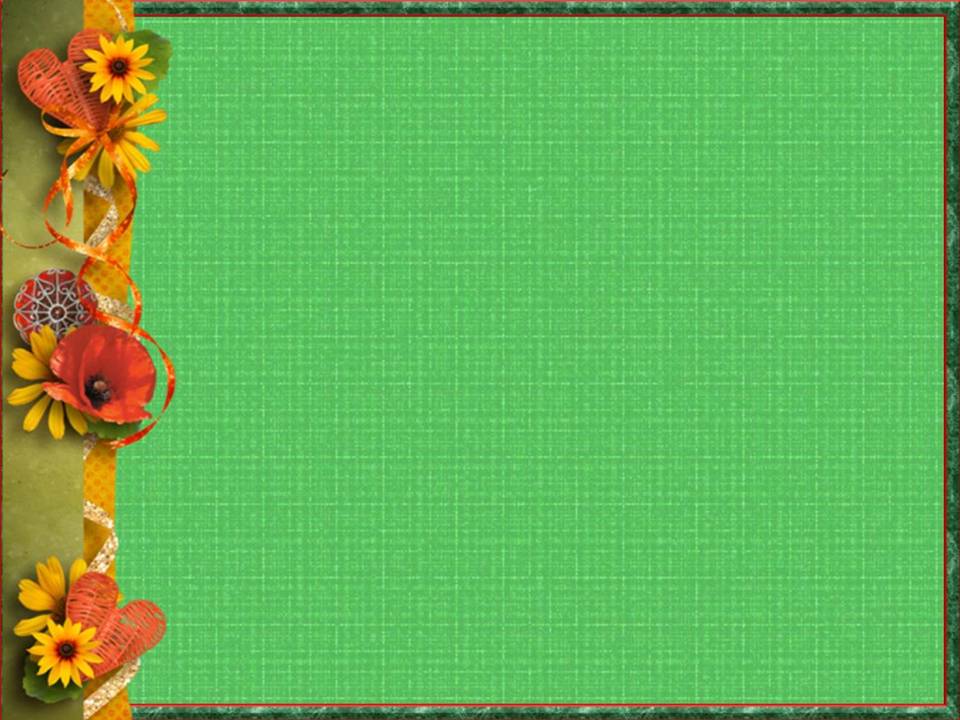 «Кискино горе»
Плачет Киска в коридоре, У нее Большое горе: Злые люди Бедной Киске Не дают Украсть Сосиски!
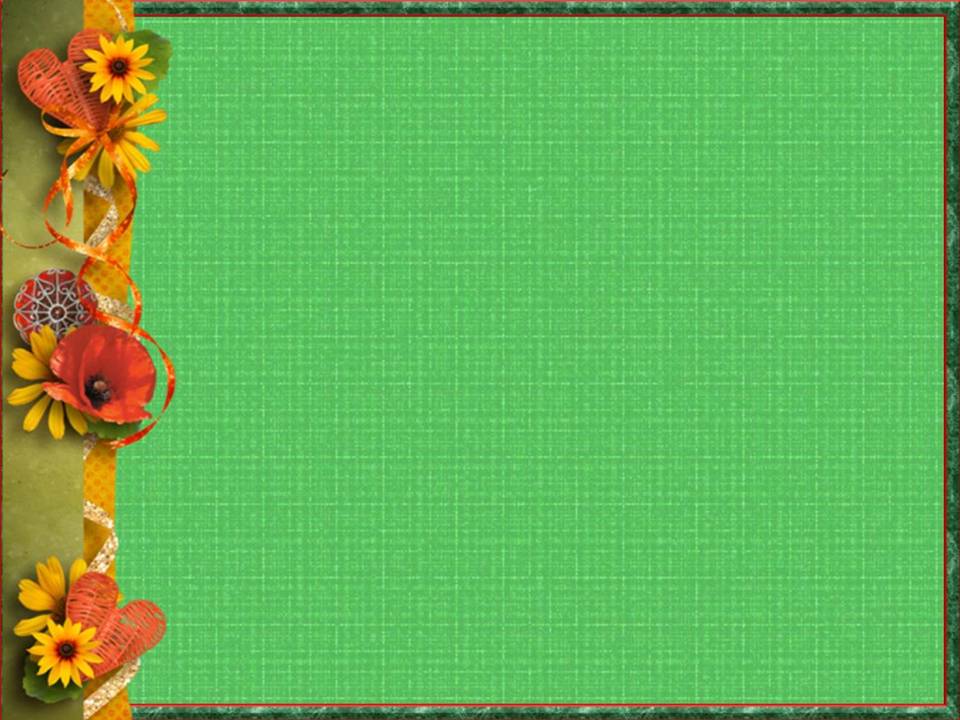 Стихотворение       «Кискино горе»
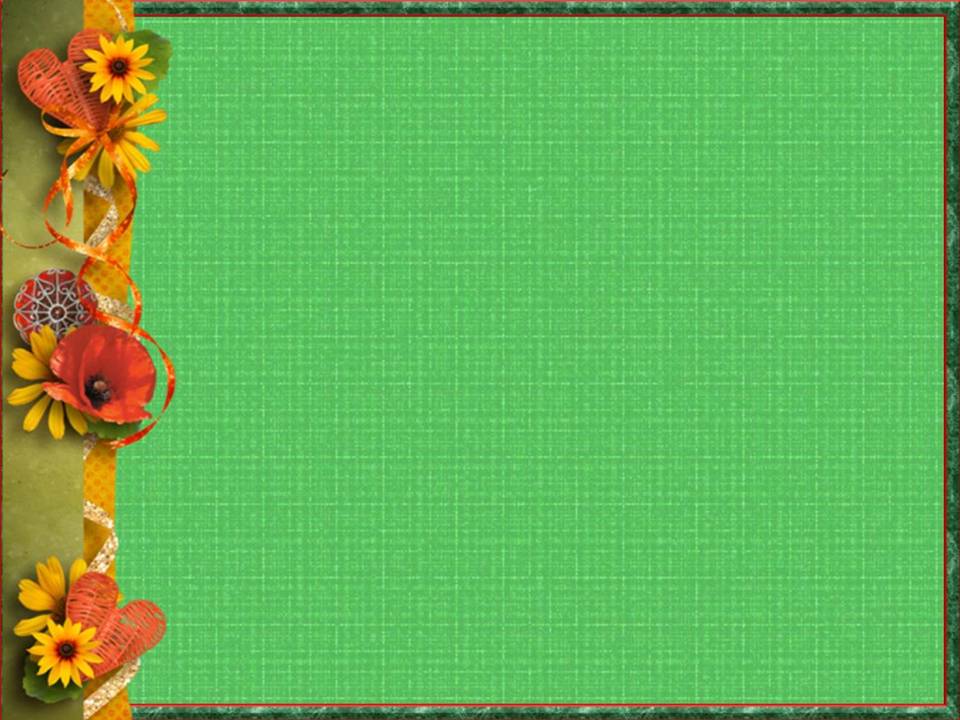 «Разговор в сумерках»
Олень сказал:
— Чего я жду?
Я вешалкой служить иду!
Но без конфетки
Ни за что
Не буду отдавать
Пальто! —
Вдруг все услышали Сову:
— Довольно бредить наяву!
Ложитесь спать.
Одним сычам
Прилично ухать по ночам! —
И все решили,
Что Сова
Вполне права,
Вполне права.
Вам тоже спать давно пора.
Спокойной ночи, детвора!
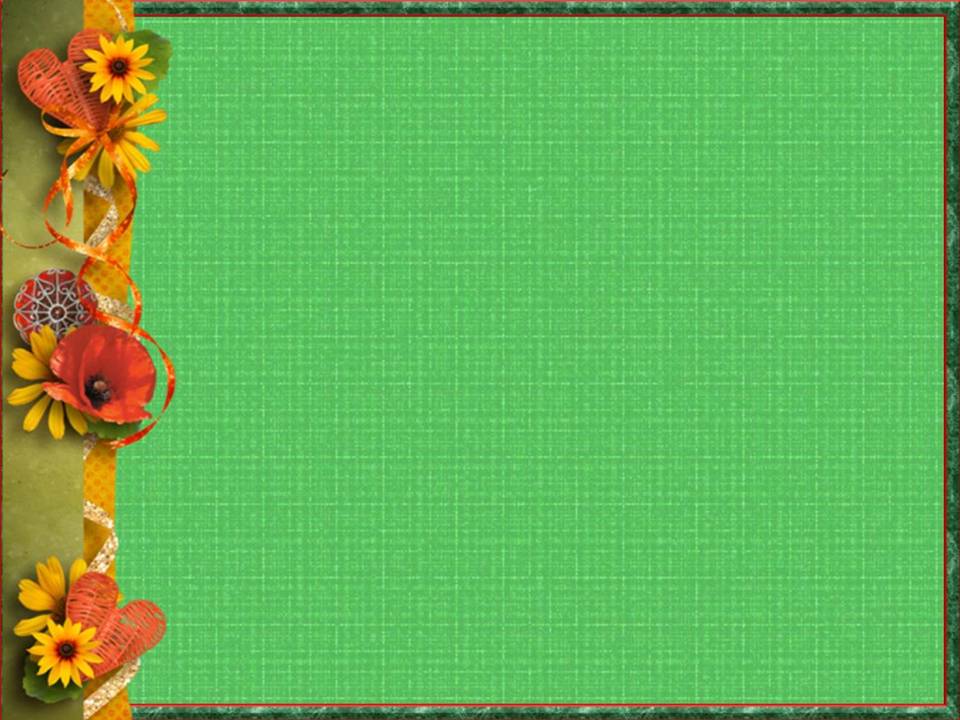 Инсценировка стихотворения   «Разговор в сумерках»
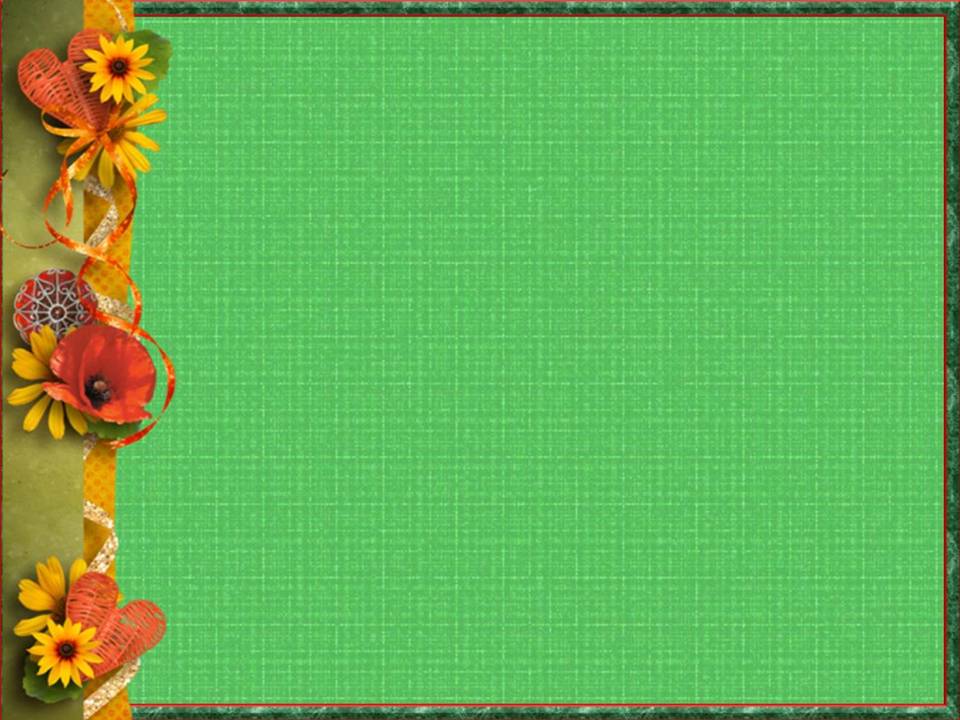 «Моя вообразилия»
Болтают с вами запростоНастурции и Лилии;Умеют Львы косматыеСкакать верхом на палочке,А мраморные статуиСыграют с вами в салочки!
Ура, Вообразилия,Моя Вообразилия!У всех, кому захочется,Там вырастают крылья;И каждый обязательноСтановится кудесником,Будь он твоим ровесникомИли моим ровесником!
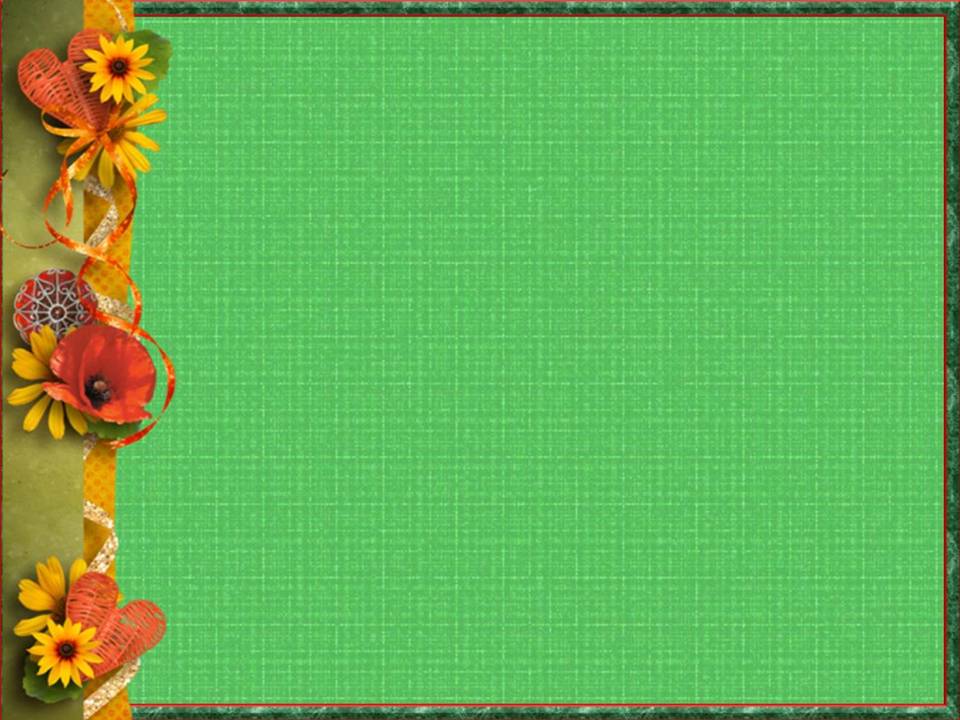 Стихотворение        «Моя вообразилия»
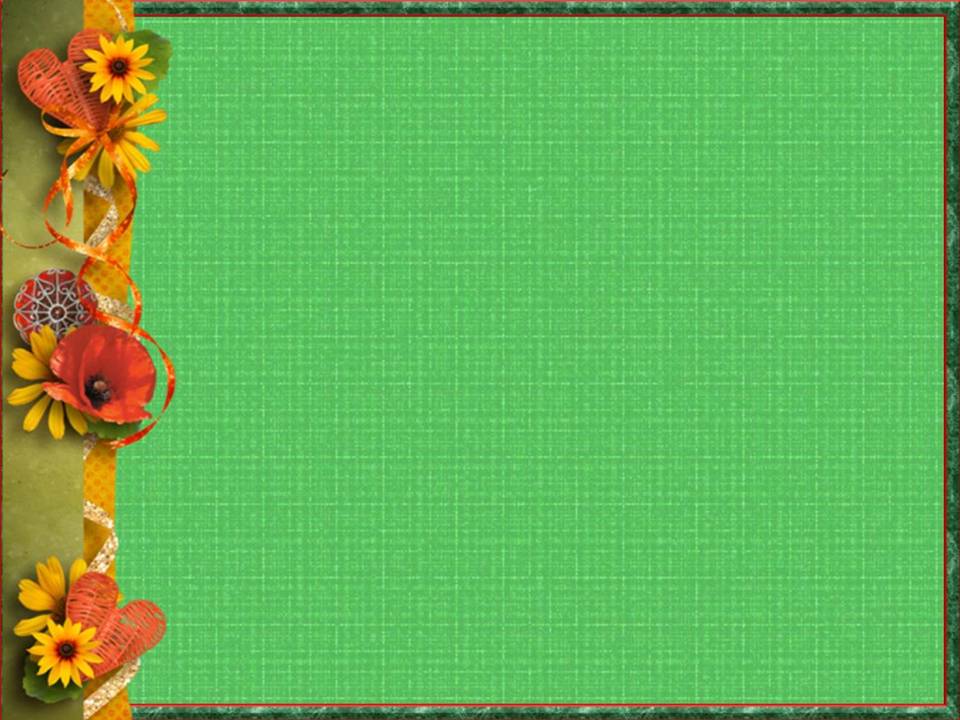 «Никто»
Завёлся озорник у нас. Горюет вся семья. В квартире от его проказ Буквально нет житья! Никто с ним, правда, не знаком, Но знают все зато, Что виноват всегда во всём Лишь он один - НИКТО!
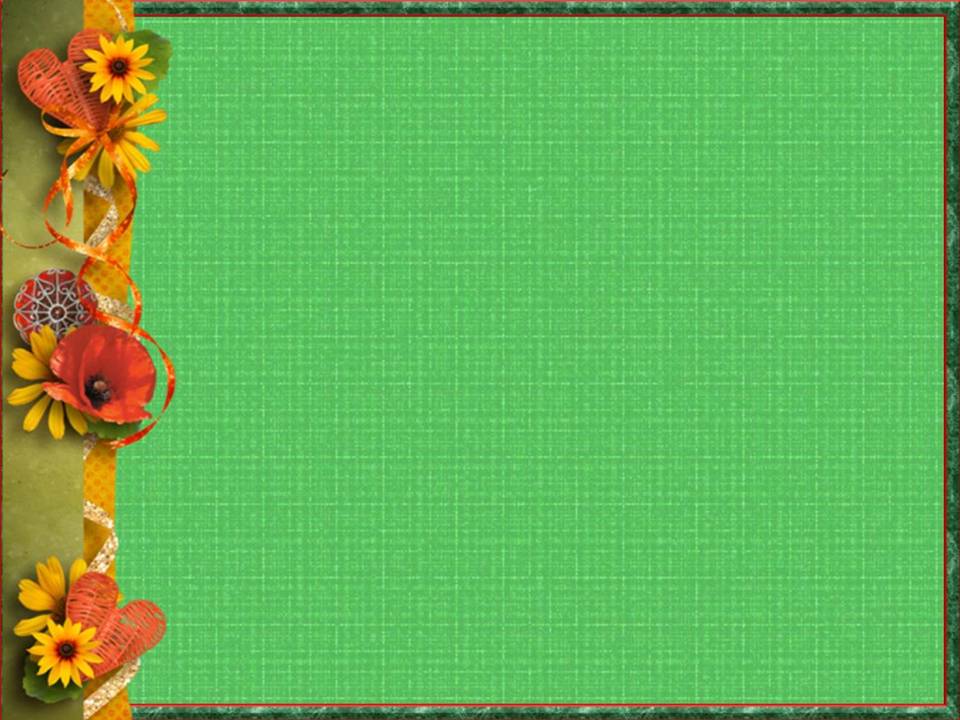 Инсценировка стихотворения   «Никто»
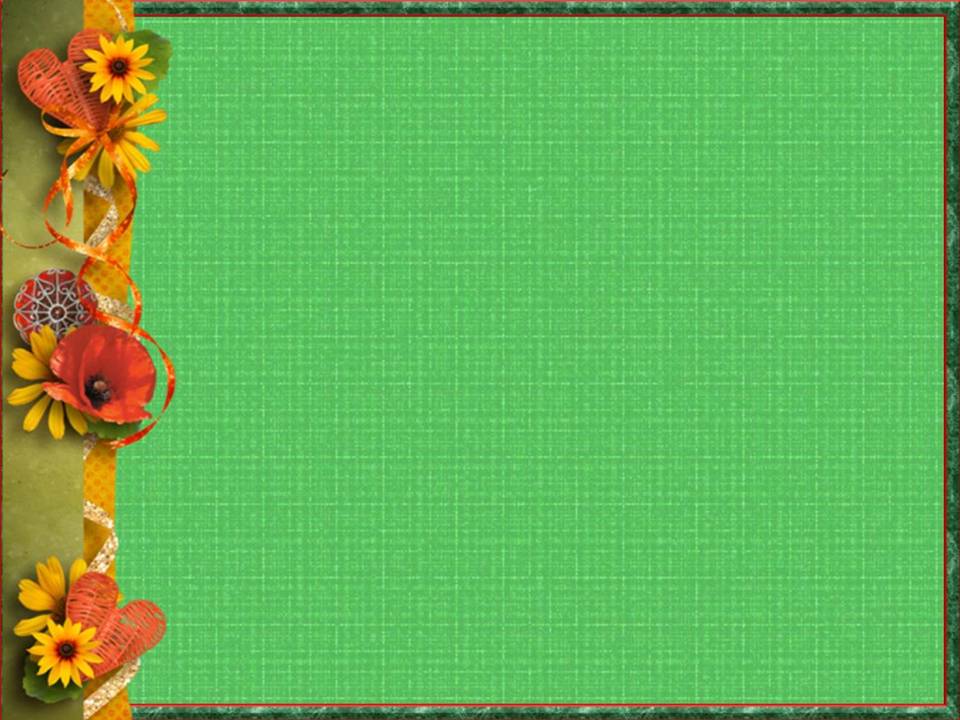 «Муха-чистюха»
Жила-была Муха-чистюха.Все время купалась Муха.
Купалась онаВ воскресеньеВ отличномКлубничномВаренье.В понедельник -В вишневой наливке.Во вторник -В томатной подливке.В среду -В лимонном желе.В четверг -В киселе и в смоле.В пятницу -В простокваше,В компотеИ в манной каше...В субботу,Помывшись в чернилах,Сказала:- Я больше не в силах!
Ужжасно-жужжасно устала,Но, кажется,ЧищеНе стала!
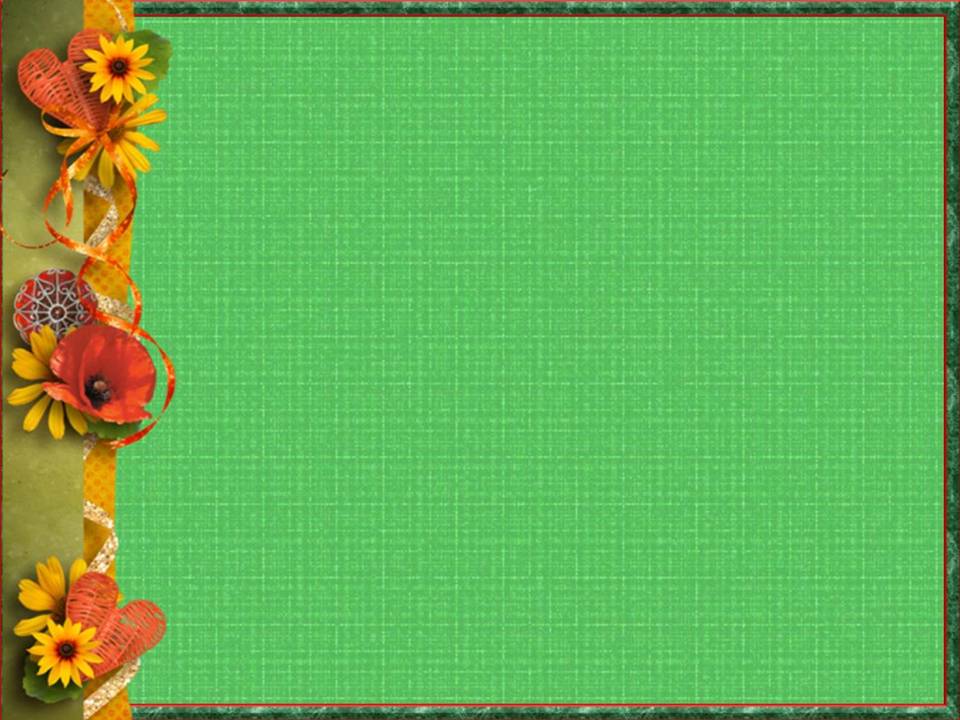 Стихотворение         «Муха-чистюха»
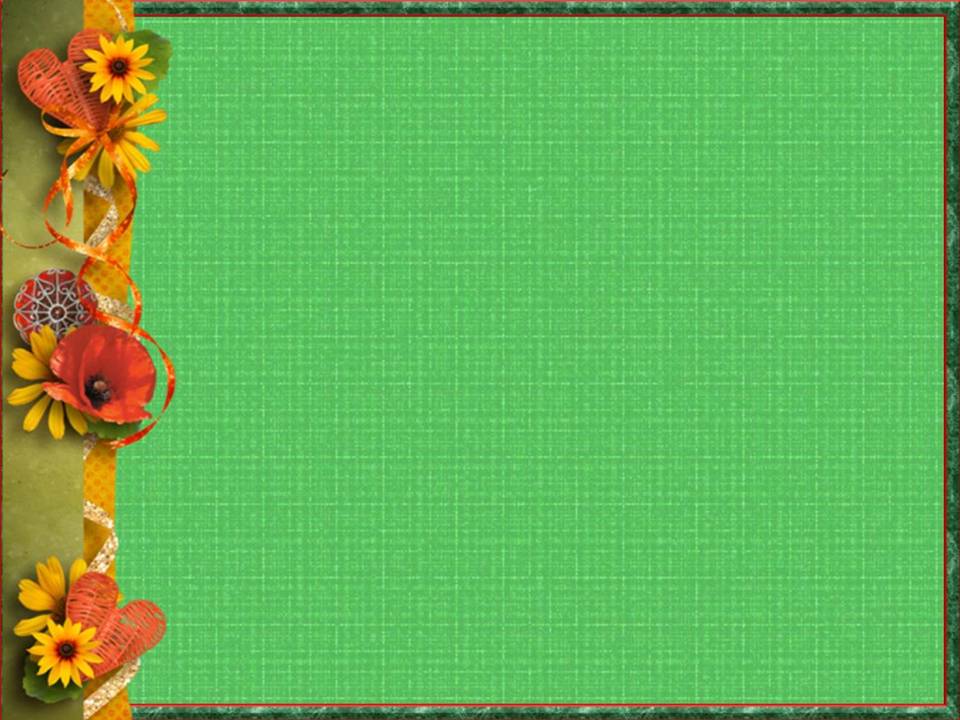 «Бука-бяка»
Встретились Бяка и Бука.Никто не издал ни звука.Никто не подал и знака -Молчали Бука и Бяка.
И БукаДумал со скукой:"Чего он так смотрит - букой?"А Бяка думал:"ОднакоКакой он ужасныйБяка..."
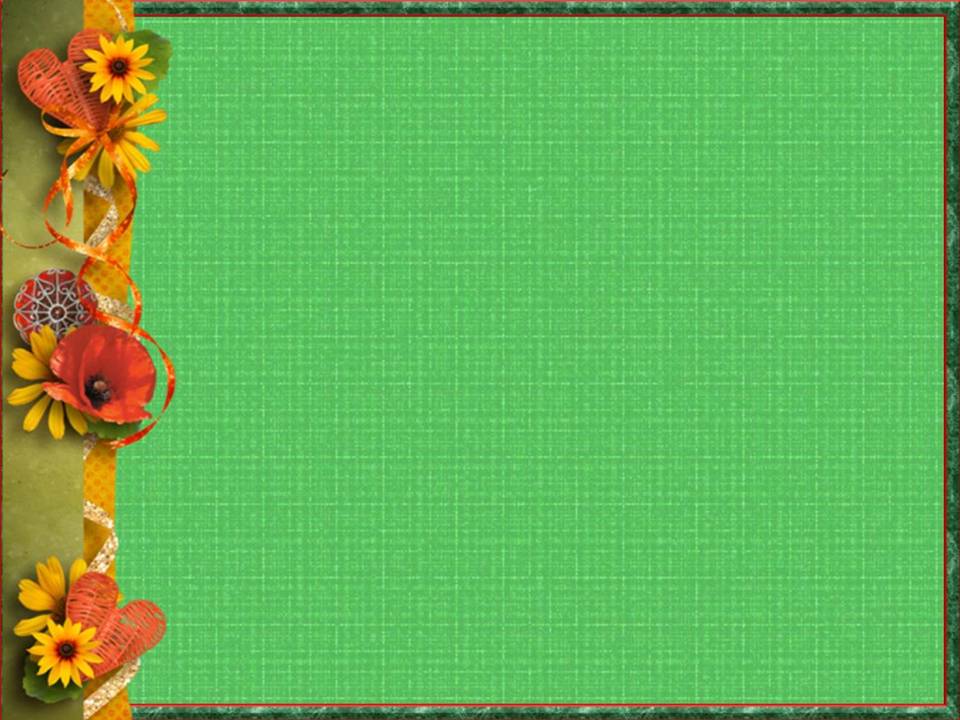 Стихотворение        «Бука-бяка»
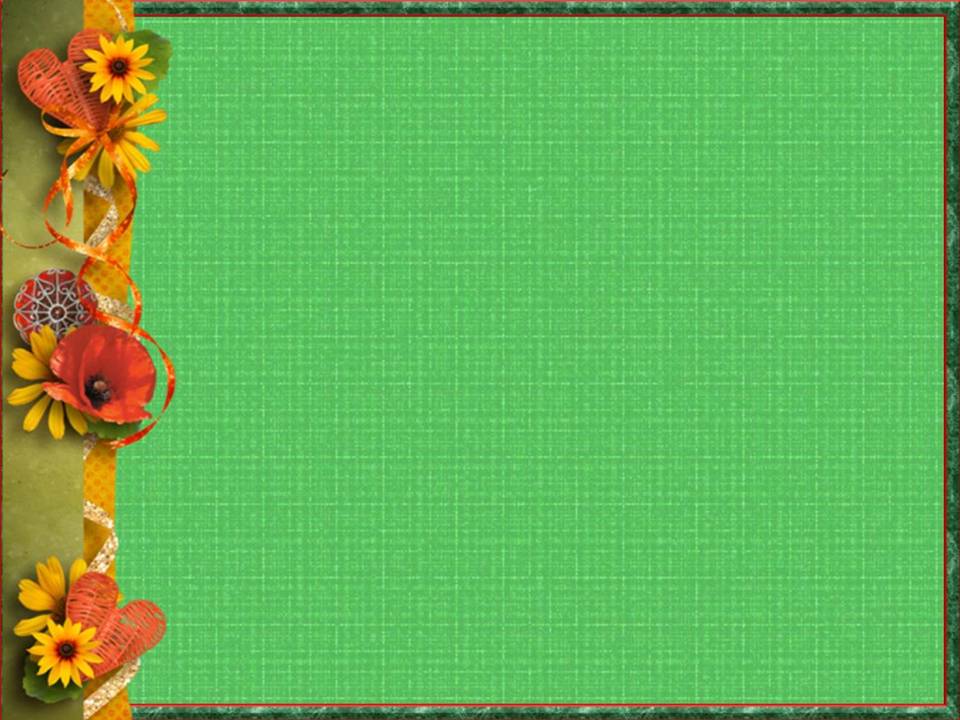 «Собачкино огорчение»
В лесочке, над речкой Построена дачка. На дачке живет Небольшая собачка. Собачка довольна И лесом и дачей, Но есть огорчения В жизни собачей. Во-первых, Собачку слегка раздражает, Что дачу высокий Забор окружает. Ведь если б не этот Противный забор, То с кошками был бы Другой разговор! Ее огорчает, Что люди забыли Придумать Собачкам Автомобили. Собачка Обиды терпеть не желает: Она на машины отчаянно лает!
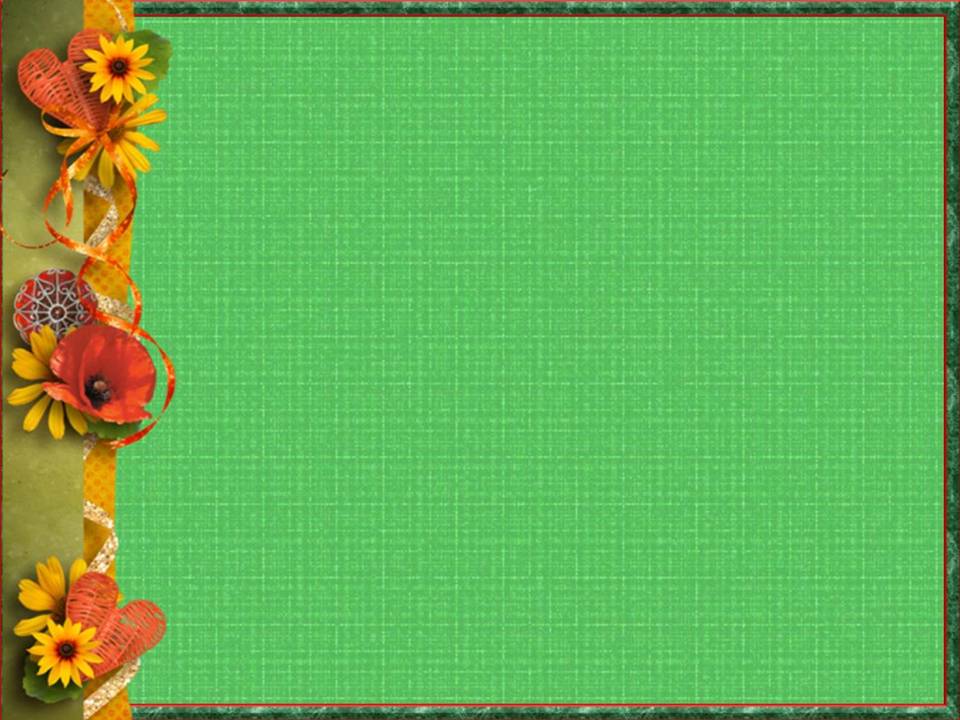 Стихотворение        «Собачкино огорчение»
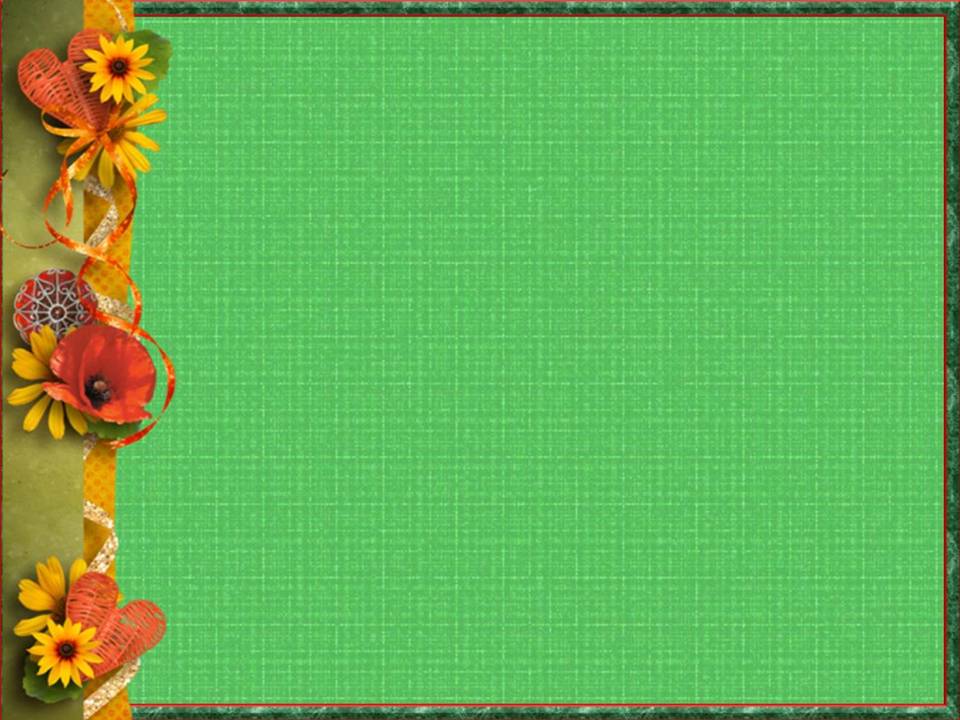 «Помидор»
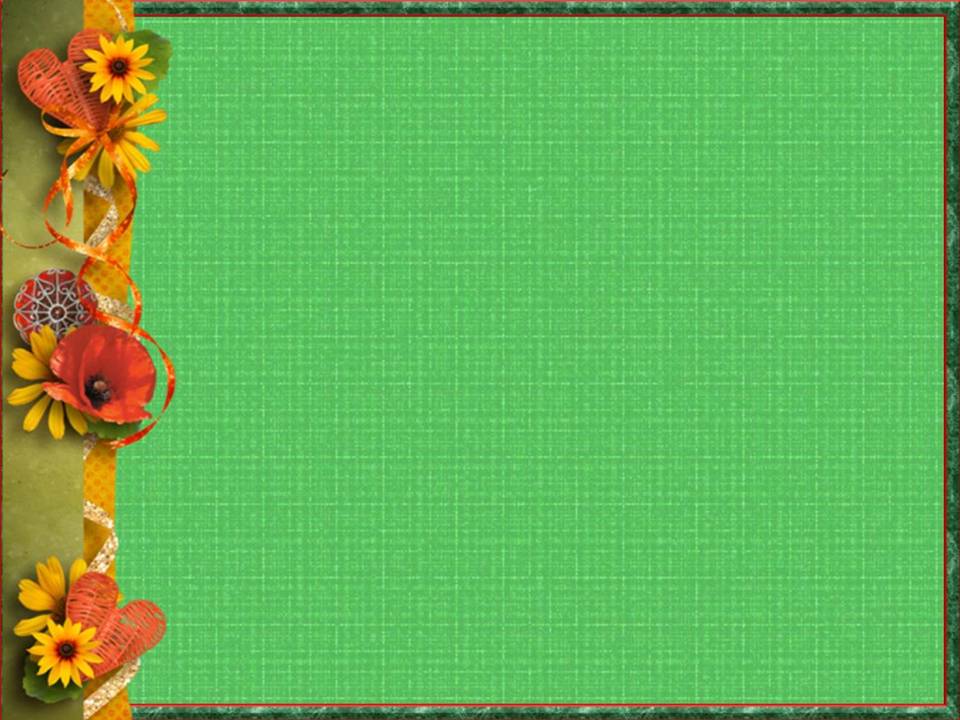 Инсценировка стихотворения          «Помидор»
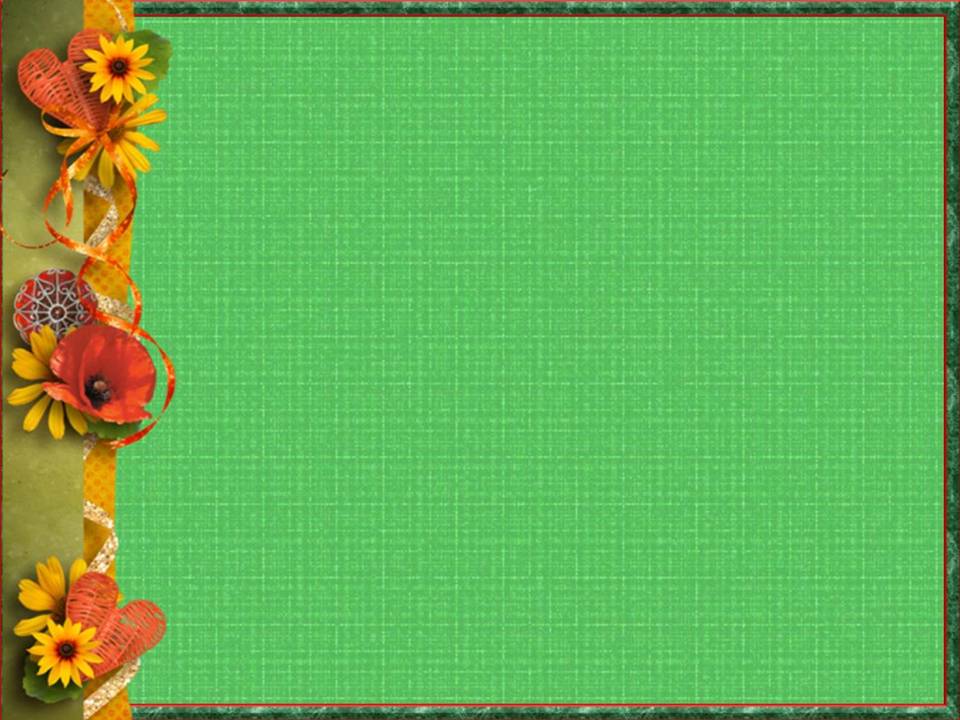 «Кошки»
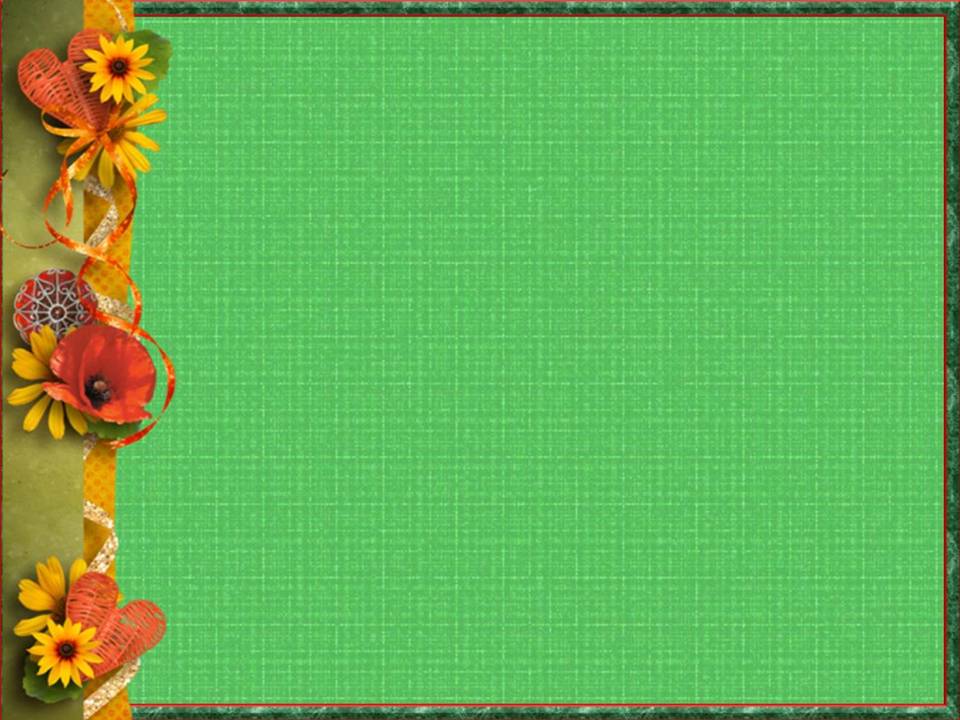 Стихотворение         «Кошки»
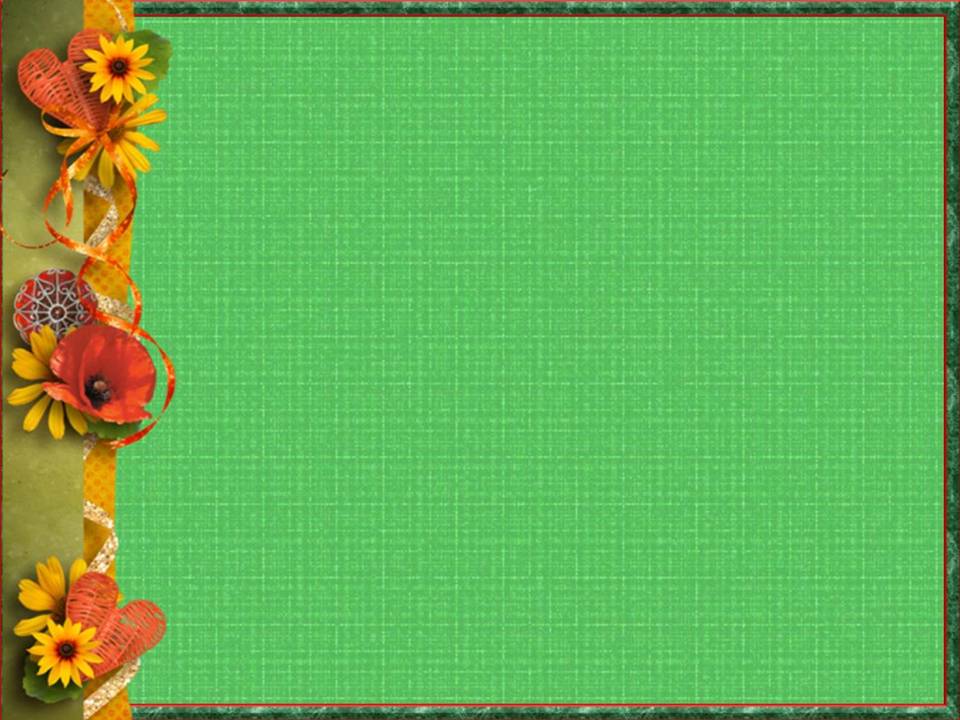 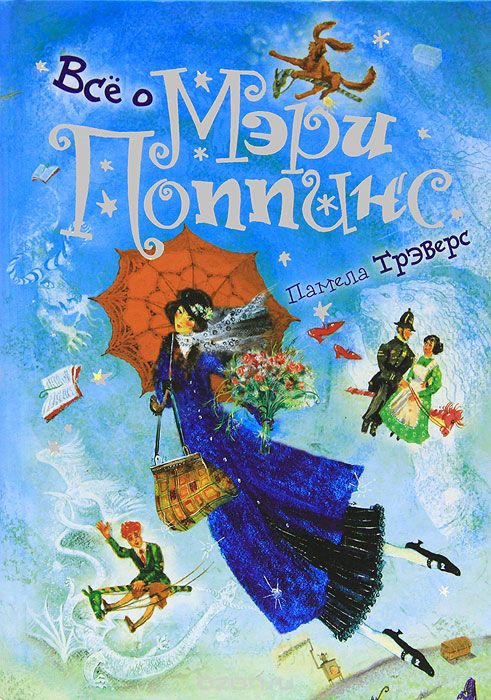 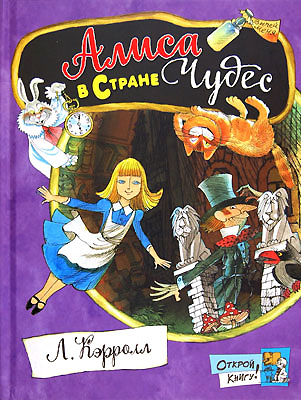 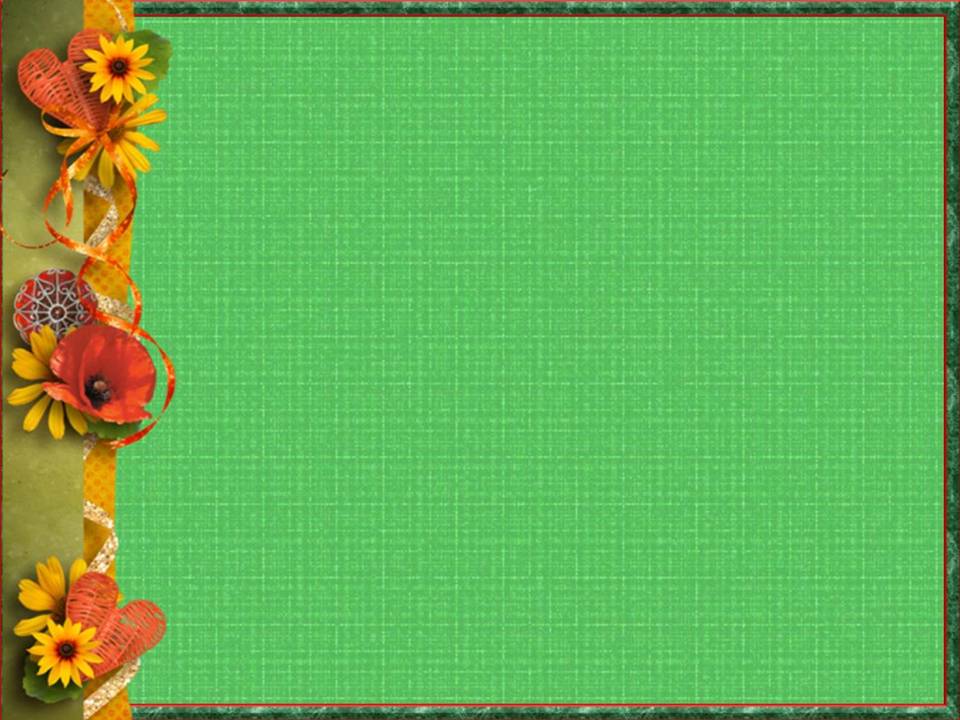 Хорошо что есть на свете Заходер!Он, ребята, не задачка, не пример.Он писатель- изучатель,Новых слов изобретатель.И хороший ваш приятель!
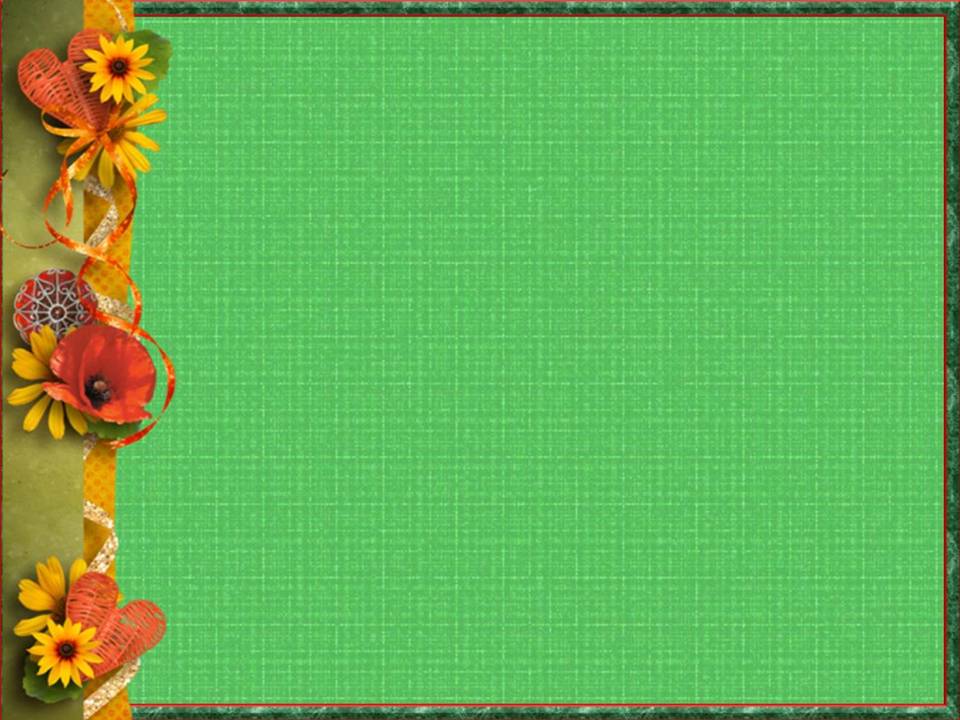 Приятных Вам встреч          с книгами Бориса Заходера!